ZELIŠČA Z DOMAČEGA VRTA
VSEBINA
-nabiranje zelišč	
-pridelava	
-predelava
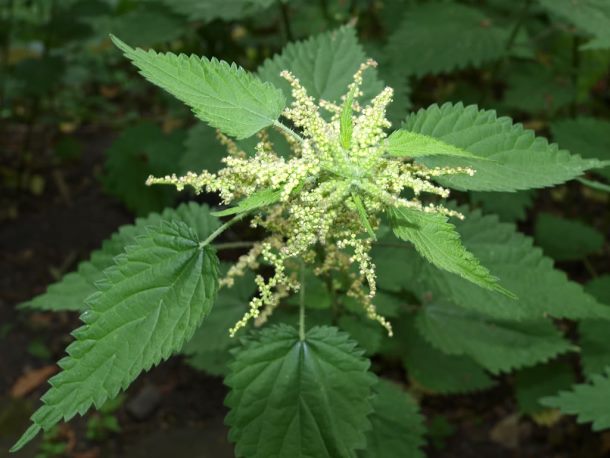 NABIRANJE ZELIŠČ
VELIKA PEKOČA KROPIVA
Zdravilnost:
-železo v krvi
-za razstrupljaje organizma
-sečil
-prostatnih obolenj
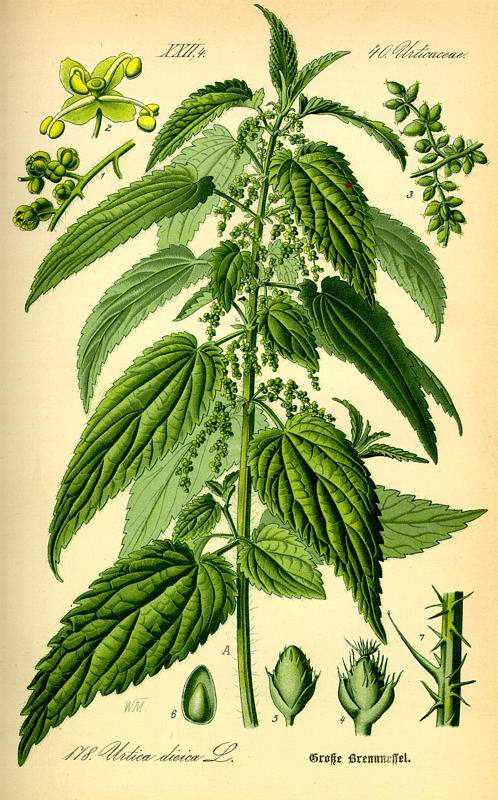 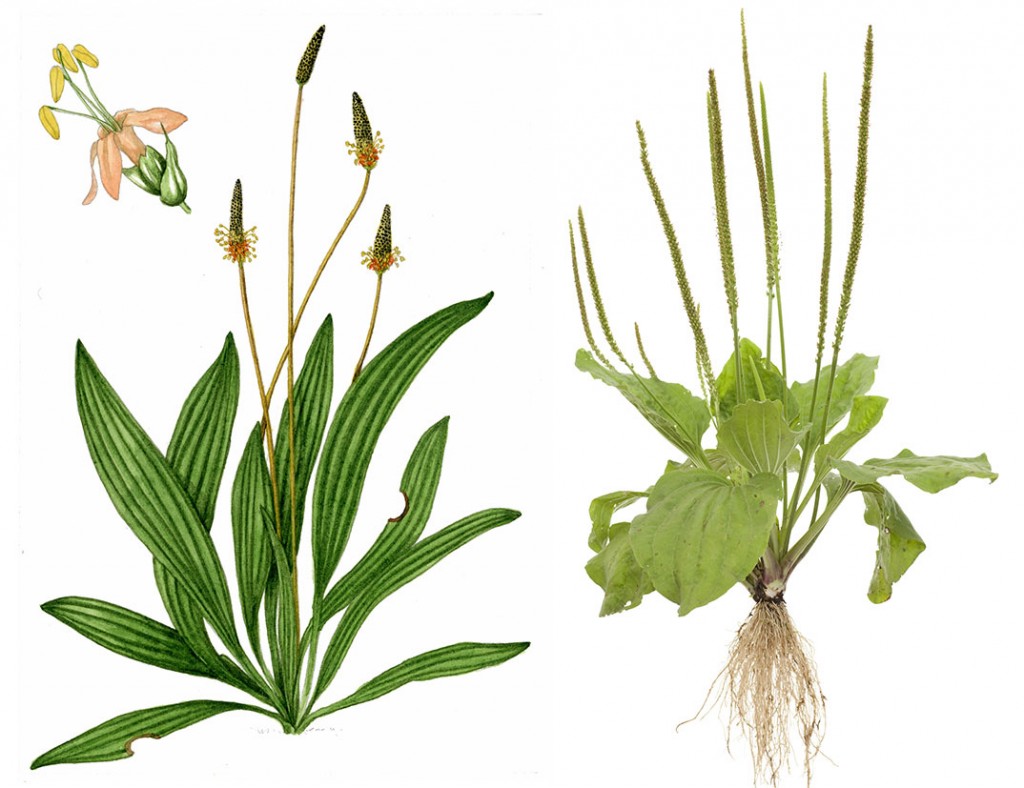 OZKOLISTNI ALI SULIČAST TRPOTEC
Zdravilnost:
-bronhialna obolenja	
-celjenje ran prebavil
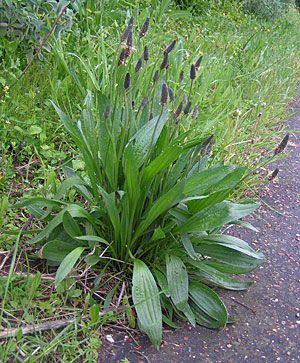 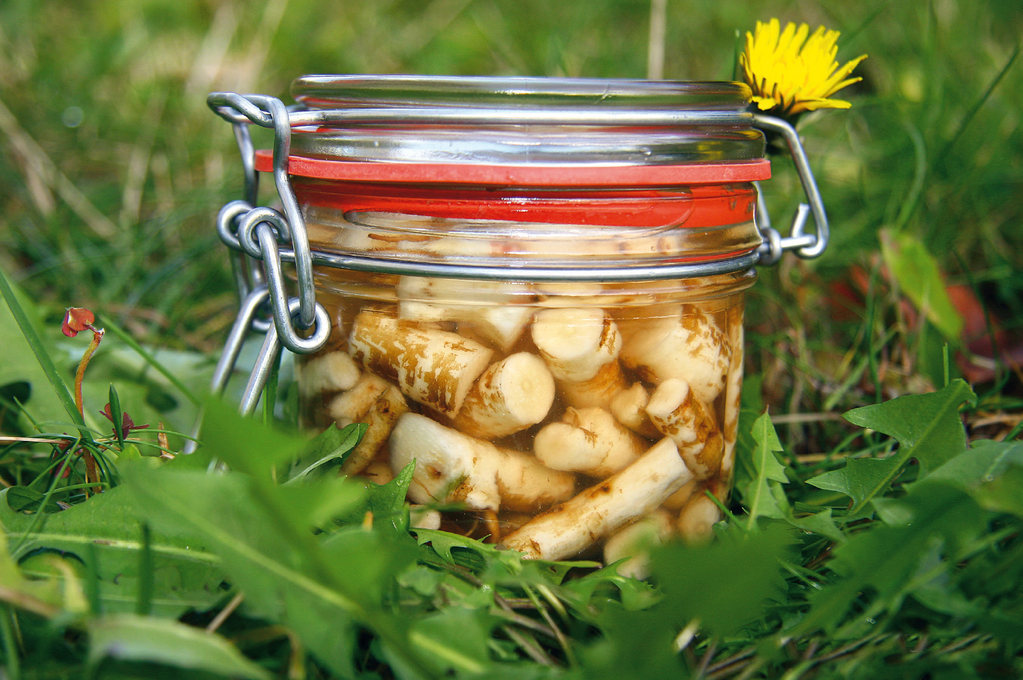 REGRAT
Zdravilnost:
-prevelika vsebnost kisline v želodcu
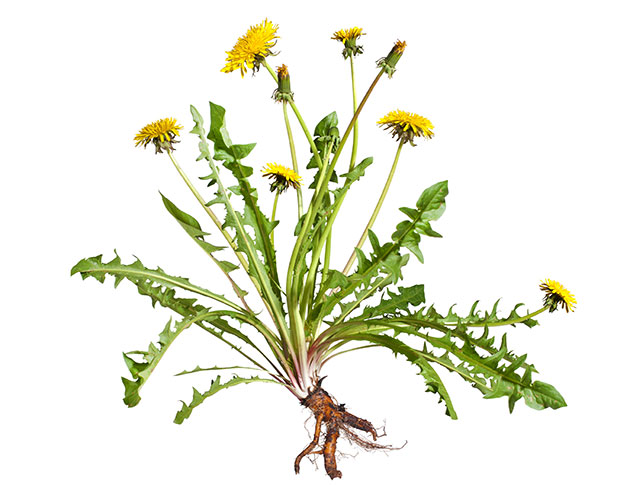 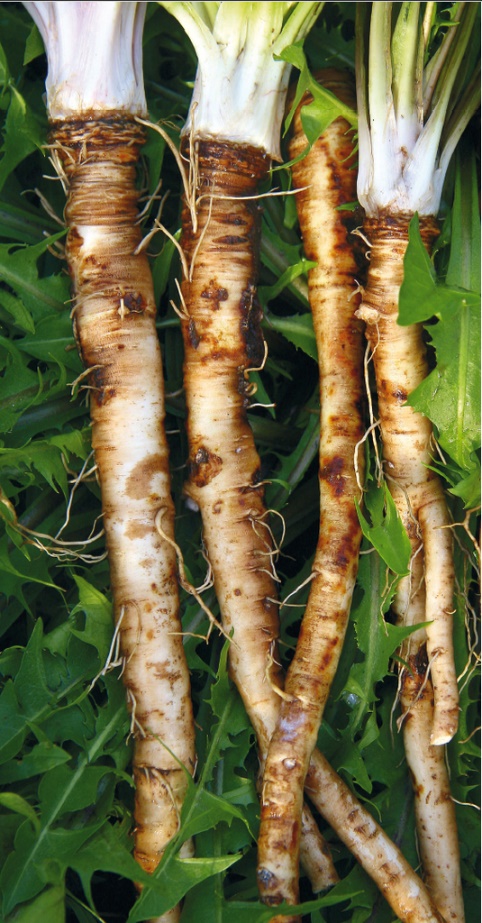 PRIDELAVA
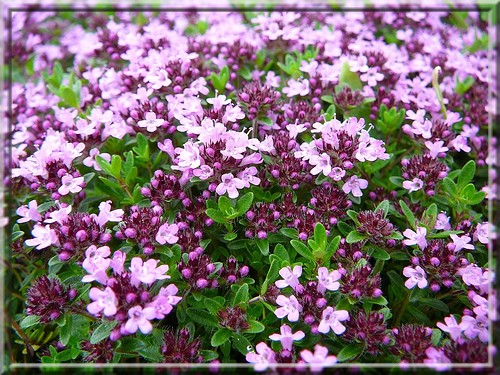 MATERINA DUŠICA
Zdravilnost:
-razkužitev za dihalne poti
-manjše ureznine in rane
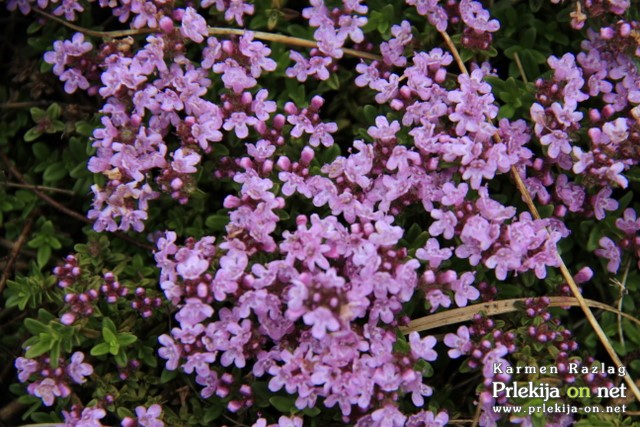 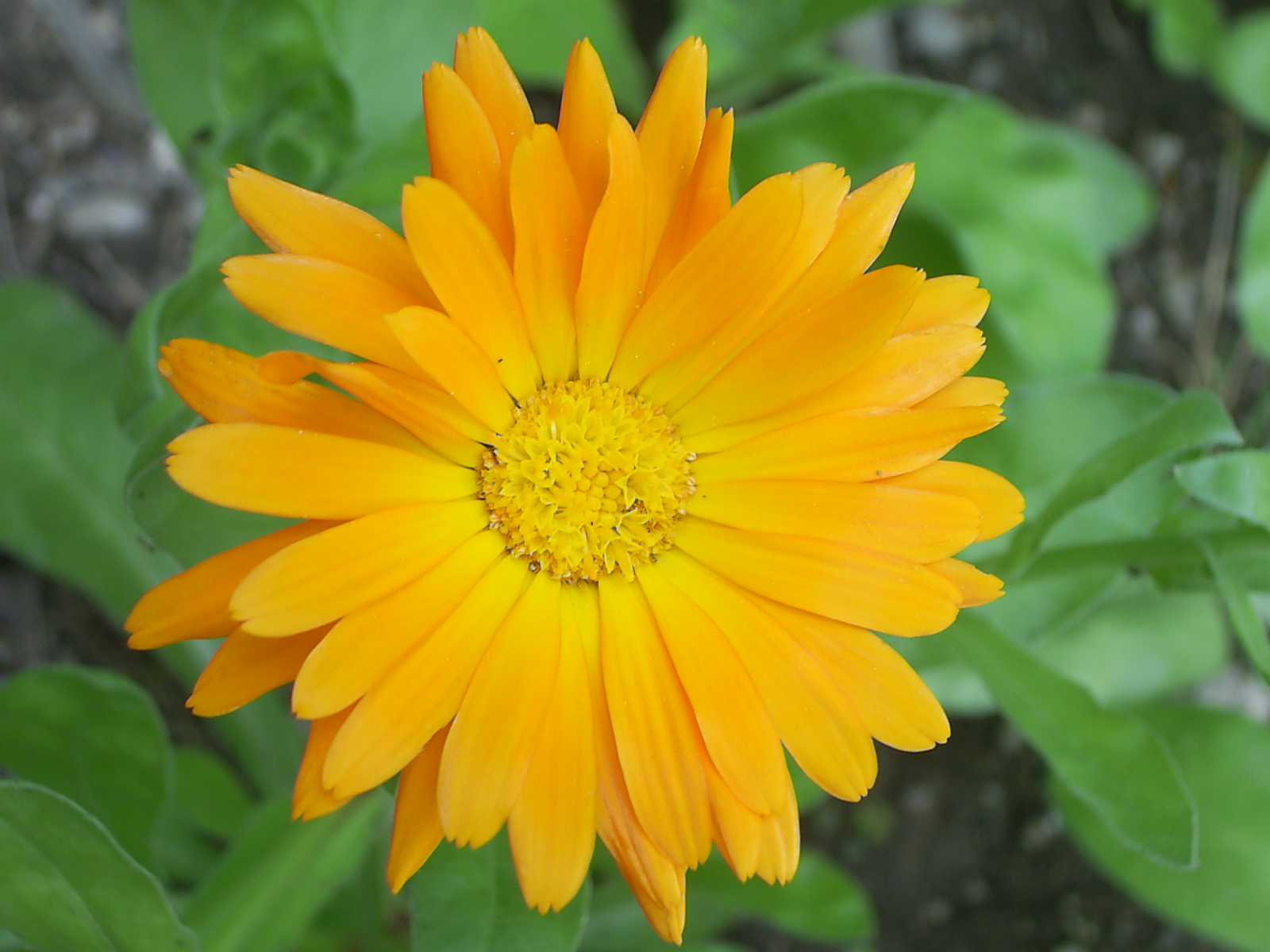 OGNJIČ
Zdravilnost:
-težave z kožo
-okužbe ustne votline
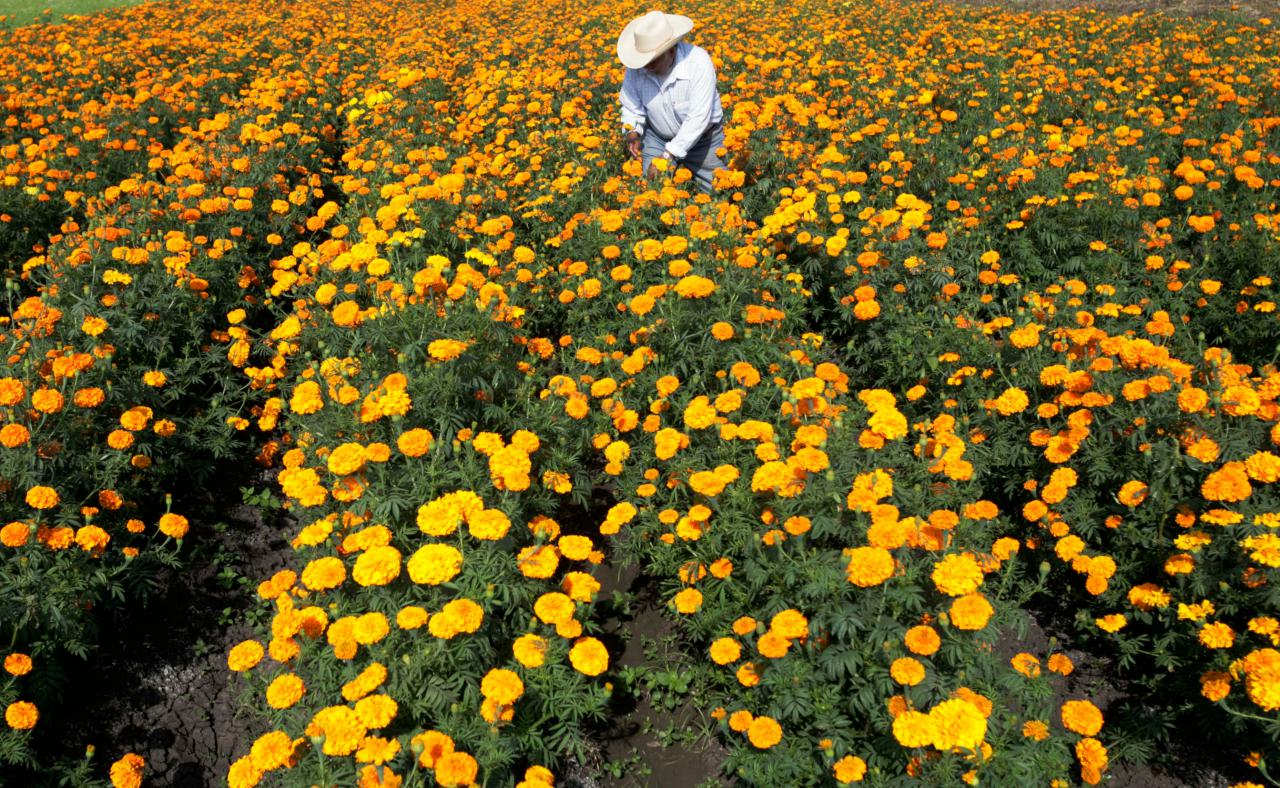 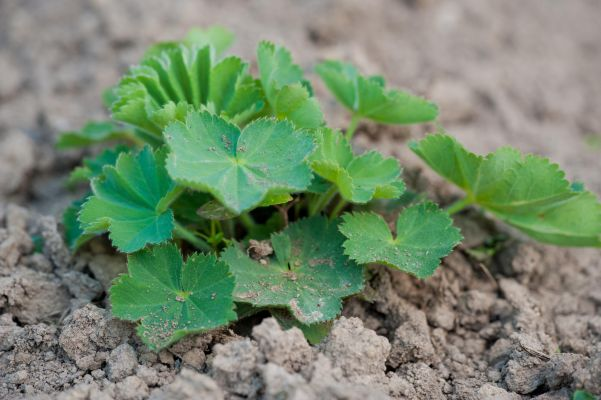 PLAHTICA
-krči tkiva
-ustavlja krvavitve
-pospešujejo celjenje ran
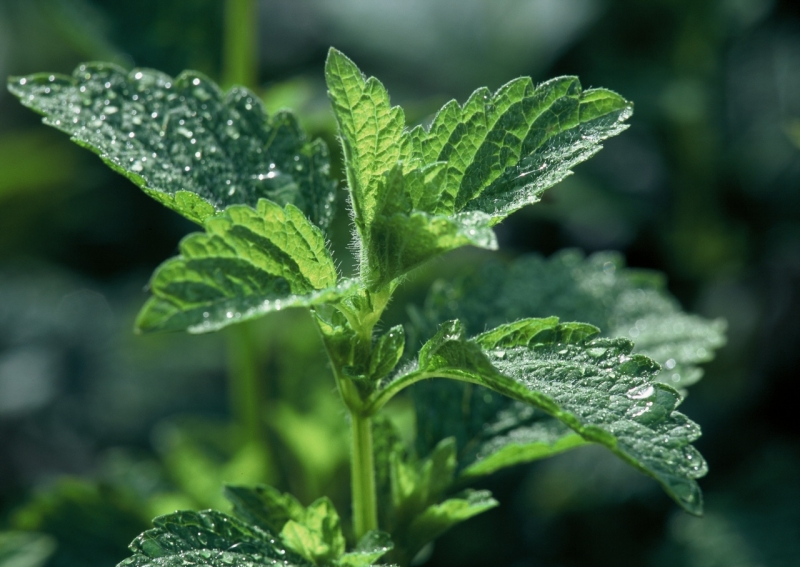 MELISA
-črevesne težave
-blagi depresiji
-lažjih motnjah spanja
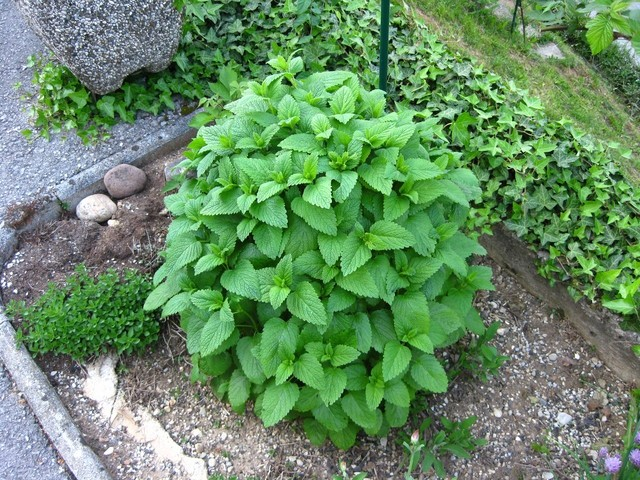 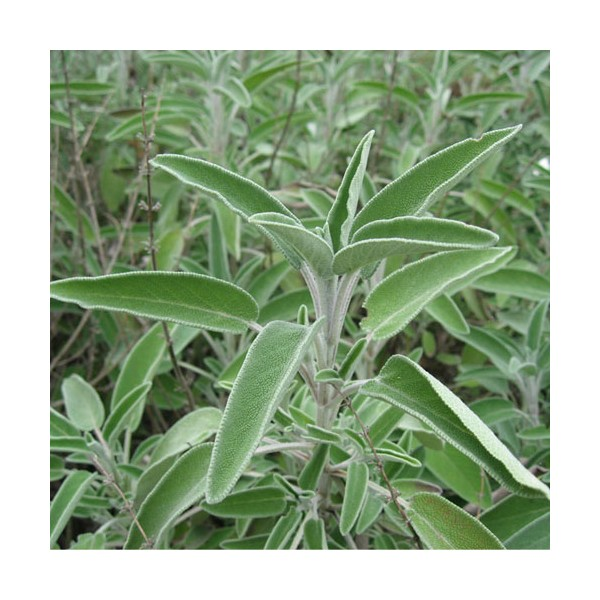 ŽAJBELJ
-zavira znojenje 
-pomaga proti splošni utrujenosti
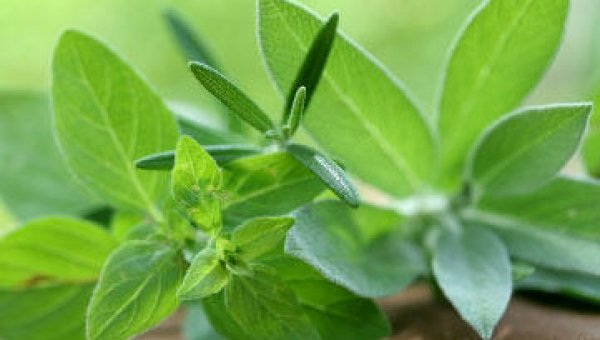 Na domačem vrtu gojimo še več drugih zelišč kot so:
-poprova meta 
-citronka 
-ameriški slamnik 
-drobnocvetni vrbovec
-baldrijan 
­-komarček 
-kamilica
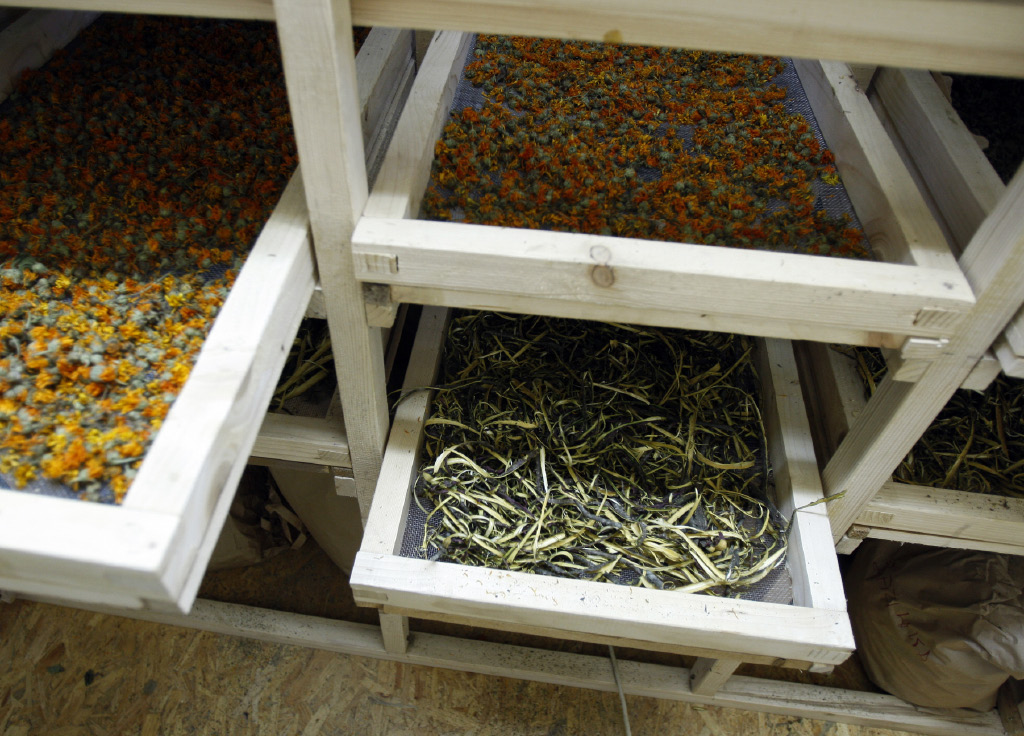 PREDELAVA
-sušenje zdravilnih rastlin
-izdelava tinktur
-zeliščna olja
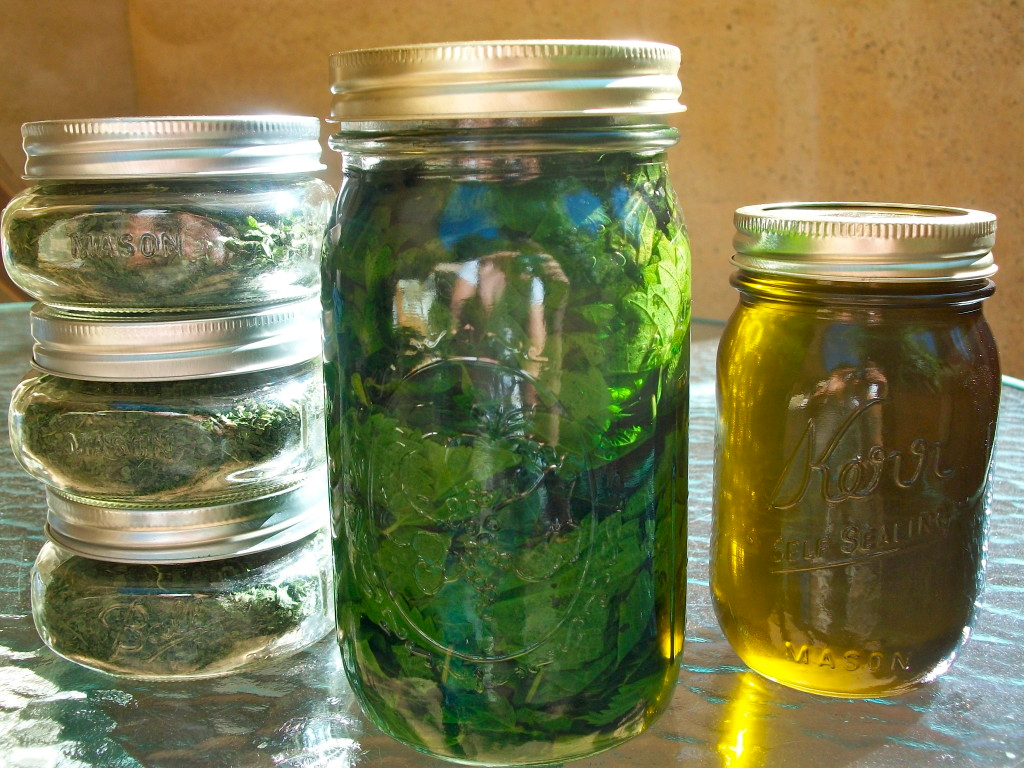 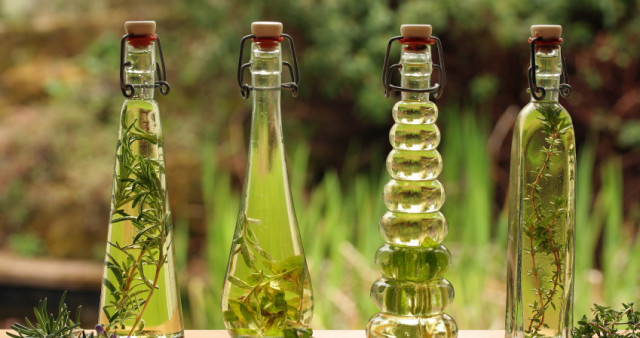 ZAKLJUČEK
Za vsako bolezn rožca raste.
VIRI:
Hans, W. Khote (2012): Zelišča. Učila international. Tržič.
Jože Majes (2011): Zdravnik zdravi narava ozdravi. Samo založba. Dolenjske toplice.
Prevedla Marijana Samide  (2007): Nature's medicines. Mladinska knjiga. Ljubljana.